COM-305 METODOLOGI PENELITIAN KUALITATIF
2019-2020

Dr Sri Wijayanti. M.Si
KONTEN MATERI
6
Bab 3 Metodologi Penelitian
3.1. Pendekatan Penelitian
3.2. Metode Penelitian
3.3. Informan/ Unit Analisis
3.4. Metode Pengumpulan Data
3.5. Metode Analisis Data
3.6. Metode Pengujian Data
3.7. Keterbatasan Penelitian
METODOLOGI ….. METODE
?
PARADIGMA PENELITIAN
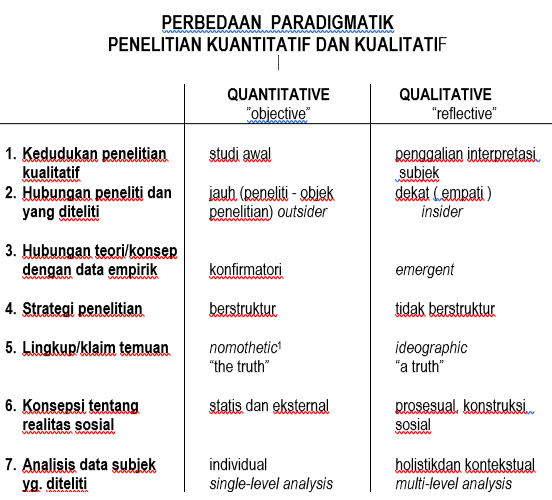 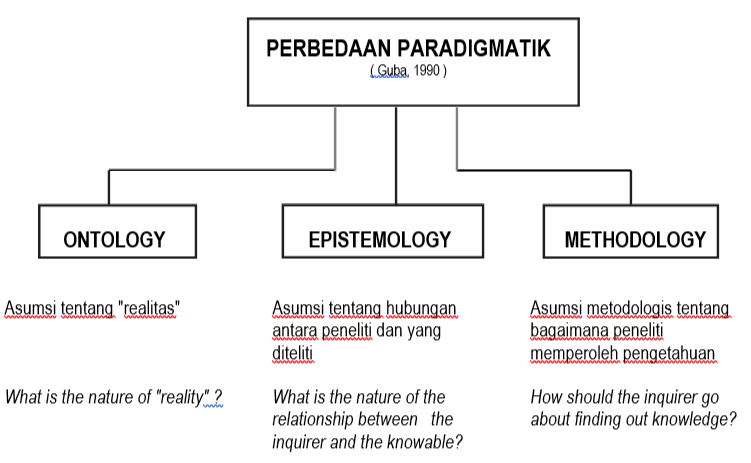 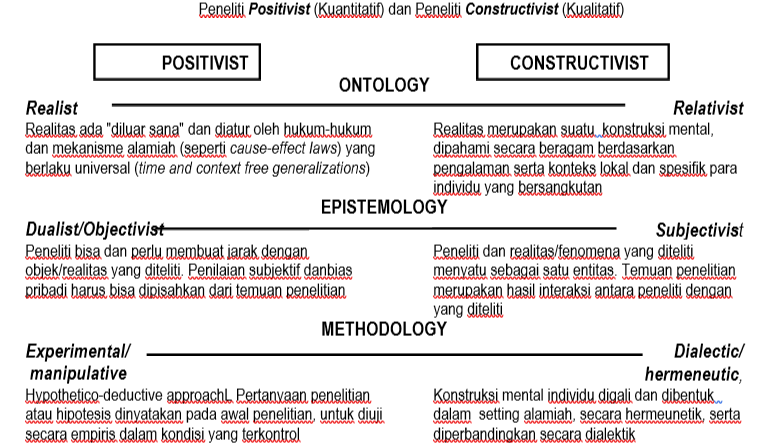 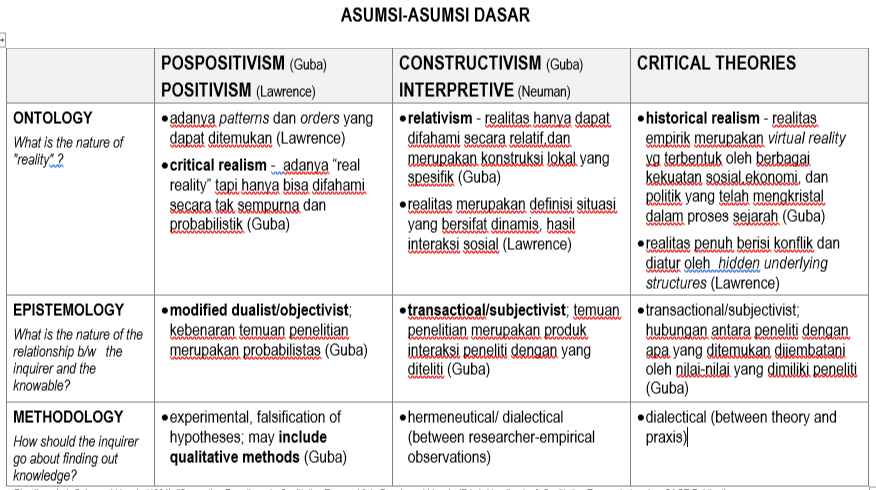 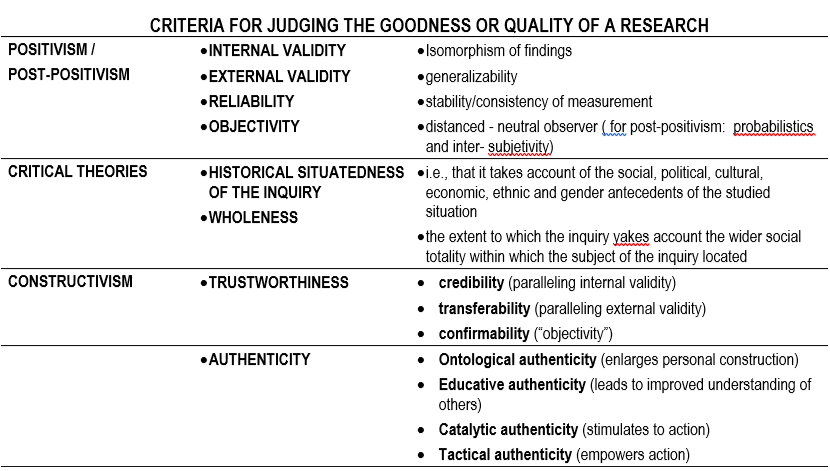 Tips Memilih Paradigma
Ketahui konteks penelitian anda
Sesuaikan dengan tujuan penelitian anda
Pilih paradigma yang paling sesuai dengan hasil penelitian dan kesimpulan yang ingin didapatkan
Jabarkan paradigma yang anda pilih dari tinjauan filosofis dan tekankan pada alasan anda memilih paradigma tersebut.
STRATEGI PENELITIAN
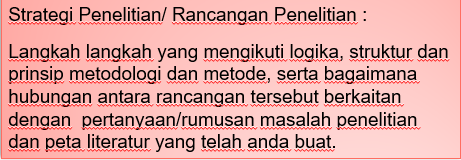 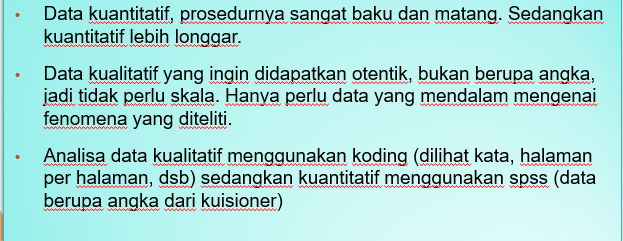 JENIS JENIS STRATEGI PENELITIAN
TEKNIK PEMILIHANINFORMAN
INFORMAN ATAU UNIT ANALISIS
JENIS INFORMAN PENELITIAN
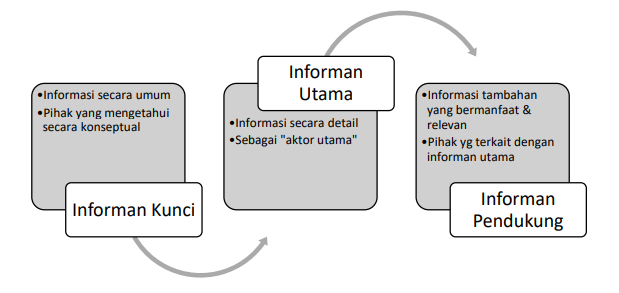 JUMLAH INFORMAN PENELITIAN
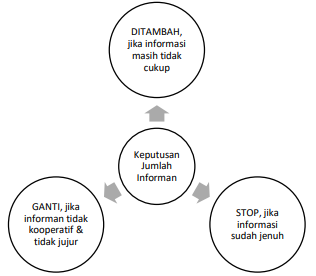 JENIS TEKNIK PEMILIHAN INFORMAN PENELITIAN KUALITATIF
TEKNIK PENGUMPULAN DATA
DATA
TEKNIK PENGUMPULAN DATA
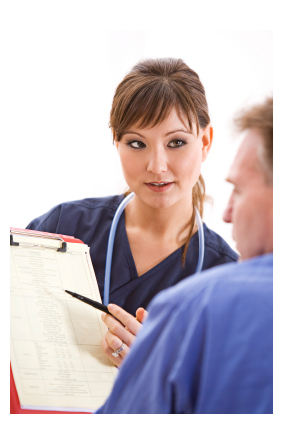 Merupakan langkah paling strategis dalam penelitian karena bertujuan mendapatkan data.

Tanpa mengetahui teknik pengumpulan data, maka peneliti tidak akan mendapatkan data yang memenuhi standar data yang ditetapkan.
TEKNIK PENGUMPULAN DATA
Jenis
KUNCI PENTING DALAM WAWANCARA
WAWANCARA
Wawancara : suatu interaksi jangka pendek antara dua orang asing dengan tujuan eksplisit dari satu orang mendapatkan informasi spesifik dari pihak lainnya.
Bagian utama dalam wawancara adalah mengajukan pertanyaan dan mencatat jawaban
Dalam wawancara tidak boleh merangkum atau melakukan parafrase.
Pewawancara tahu cara dan waktu untuk menggunakan probe, yaitu pertanyaan lanjutan yang diajukan untuk memberikan respons yang tepat ketika jawaban responden tidak lengkap dana tidak jelas
TEKNIK PENGUMPULAN DATA
WAWANCARA
TEKNIK PENGUMPULAN DATA
WAWANCARA
MENYUSUN PEDOMAN PERTANYAAN PENELITIAN KUALITATIF
WAWANCARA
TEKNIK PENGUMPULAN DATA
WAWANCARA
TEKNIK PENGUMPULAN DATA
OBSERVASI
TEKNIK PENGUMPULAN DATA
OBSERVASI
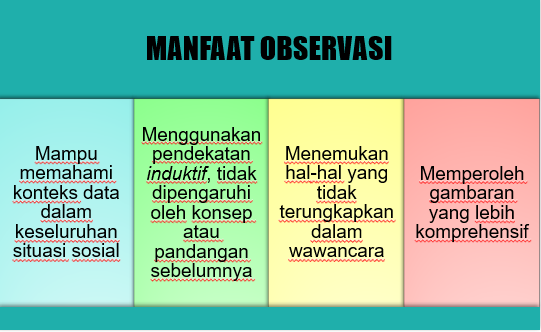 TEKNIK PENGUMPULAN DATA
OBSERVASI
TEKNIK PENGUMPULAN DATA
FOCUS GROUP DISSCUSION
(FGD)
TEKNIK PENGUMPULAN DATA
FOCUS GROUP DISSCUSION
(FGD)
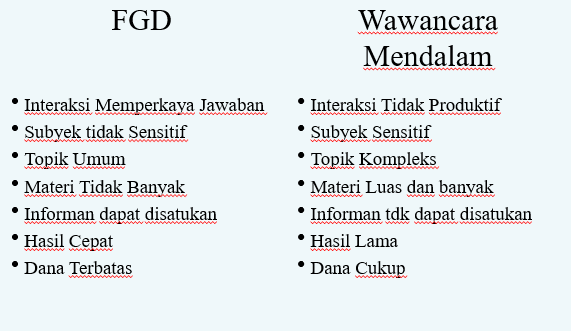 TEKNIK PENGUMPULAN DATA
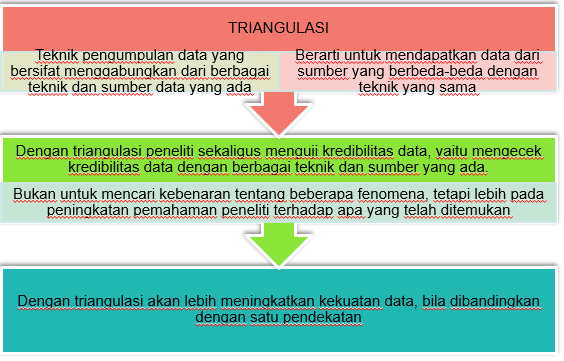 TEKNIK ANALISISDATA KUALITATIF
ANALISIS DATA KUALITATIF
Proses mengatur urutan data, mengorganisasikannya ke dalam suatu pola, kategori dan satuan uraian dasar (Patton, 1980)

Proses yang merinci usaha secara formal uintuk menemukan tema dan merumuskan hipotesis (ide) seperti yang disarankan oleh data dan sebagai usaha untuk memberikan bantuan pada tema dan hipotesis (Bogdan&Taylor, 1975)
ANALISIS DATA KUALITATIF
ANALISIS DATA KUALITATIF
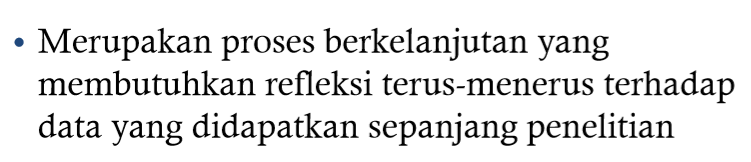 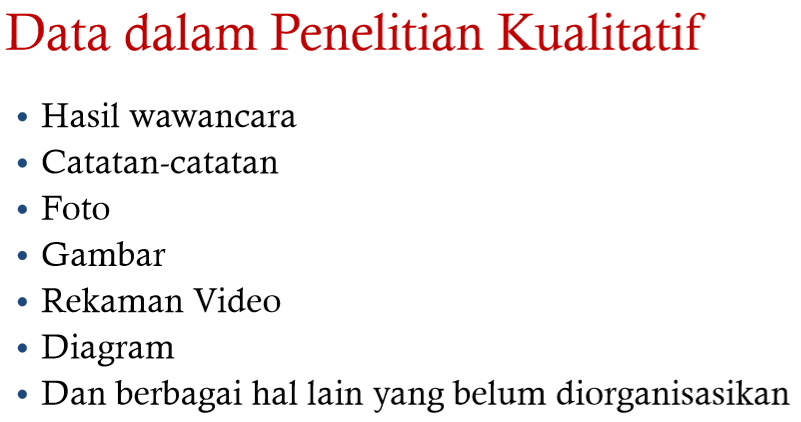 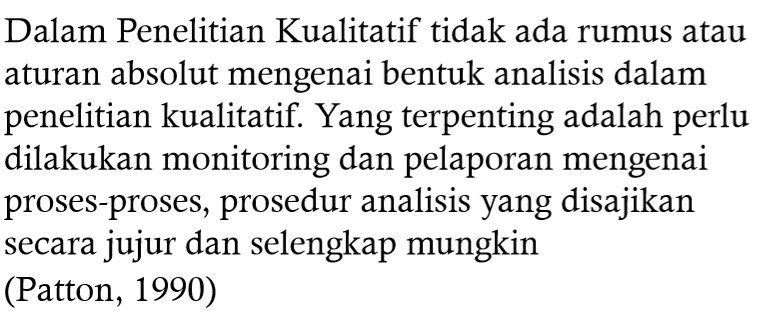 ANALISIS DATA KUALITATIF
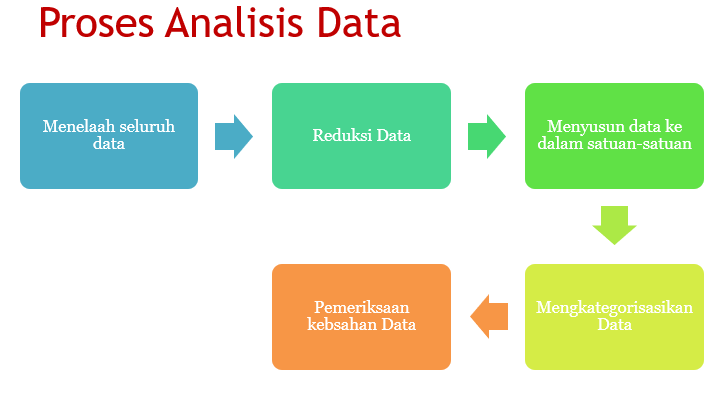 ANALISIS DATA KUALITATIF
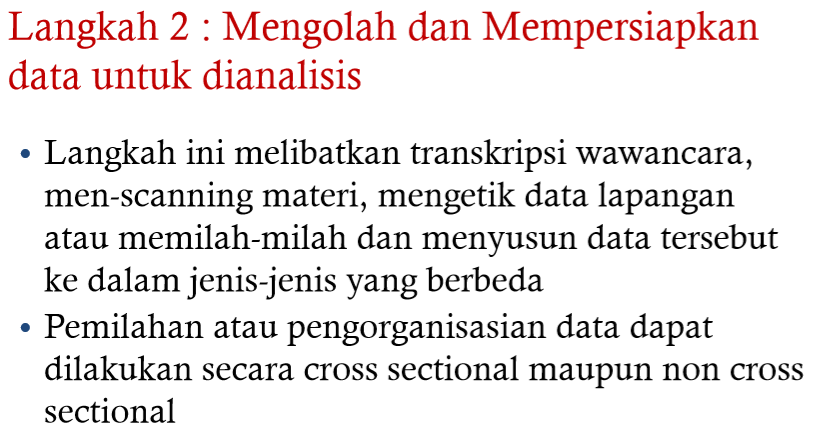 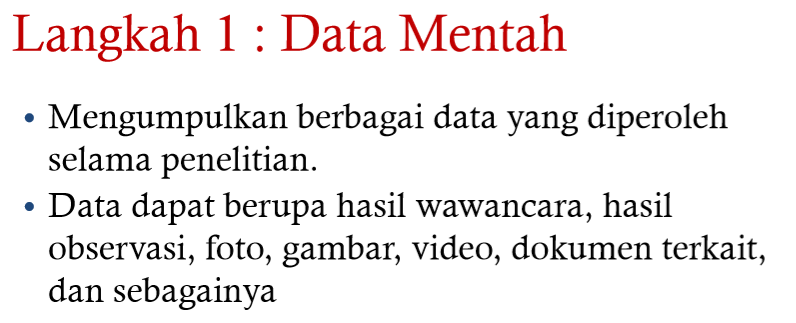 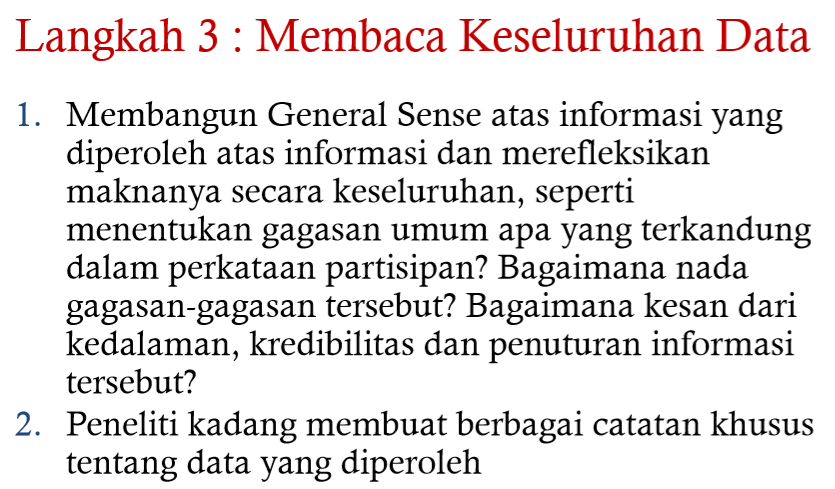 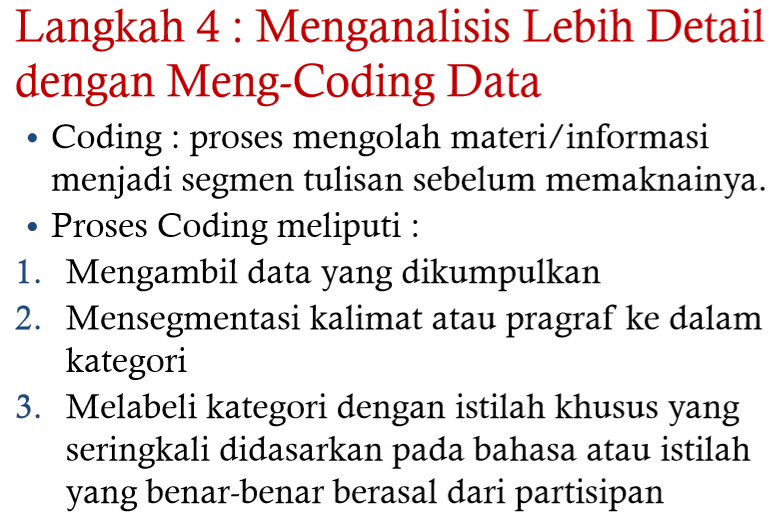 TEKNIK PENGUJIAN DATA KUALITATIF
TEKNIK PENGUJIAN DATA KUALITATIF
VALIDITAS & RELIABILITAS
Data dapat dinyatakan valid apabila tidak ada perbedaan antara yang dilaporkan peneliti dengan apa yang sesungguhnya terjadi.
Kebenaran realitas data tidak bersifat tunggal, tetapi jamak dan tergantung pada konstruksi manusia, dibentuk dalam diri seorang sebagai hasil proses mental tiap individu dengan berbagai latar belakangnya.
VALIDITAS & RELIABILITAS
VALIDITAS & RELIABILITAS
VALIDITAS & RELIABILITAS
Perpanjangan Pengamatan: hubungan peneliti dengan nara sumber akan semakin akrab sehingga kehadiran peneliti tidak lagi menganggu perilaku yang diteliti.
Peningkatan Ketekunan: melakukan pengamatan lebih cermat & berkesinambungan.
Triangulasi: pengecekan data dari berbagai sumber dengan berbagai cara, dan berbagai waktu.
Triangulasi Sumber 
Triangulasi Teknik
Triangulasi Waktu
Analisis Kasus Negatif: mencari data yang berbeda atau bahkan bertentangan dengan data yang ditemukan.
Bahan referensi: adanya pendukung untuk membuktikan data yang telah ditemukan.
Member Check: pengecekan data yang diperoleh kepada pemberi data.
VALIDITAS & RELIABILITAS
Transferability
peneliti menuliskan hasil penelitian dengan rinci, jelas, sistematis, dan dapat dipercaya.
Dependability
apabila orang lain dapat mengulangi/mereplikasi proses penelitian tersebut.
Confirmability
menguji hasil penelitian, dikaitkan dengan proses penelitian yang dilakukan.
KETERBATASAN PENELITIAN
Keterbatasan Penelitian
Uraian berisi kesulitan-kesulitan metodologis atau prosedural tertentu sehingga tidak dapat dicakup didalam penelitian dan diluar kendali peneliti.
Kesalahan Umum Keterbatasan Penelitian
Uraian berisi kesulitan pribadi yang dialami peneliti selama proses penelitian, seperti halnya keterbatasan waktu, tenaga, biaya

Kekurang/ ketidak mampuan peneliti menguasai teori/ konsep yang digunakan untuk menjelaskan permasalahan

Ketidak mampuan peneliti mengambil data penelitian dikaitkan dengan kelemahan kemampuan penggunaan alat pengambilan data. Contoh : ketidak mampuan peneliti dalam melakukan probing wawancara terhadap informan
ISU ETIS & KESALAHAN UMUM BAB 3 PENELITIAN
ISU ETIS PADA BAB METODOLOGI PENELITIAN
Prinsip voluntary consent

Kerahasiaan dan anonimitas

Batasan apa yang dapat diteliti

Antisipasi konsekuensi negatif akibat penelitian

Klarifikasi kesimpulan dan interpretasi peneliti
KESALAHAN UMUM Bab 3 
Teknik Pemilihan Informan
Tidak secara jelas mendefinisikan satuan analisis yang dipergunakan. Ketidakmampuan mendefinisikan satuan analisis ini biasanya juga mengakibatkan si peneliti tidak bisa mendefinisikan populasi (yang notabene adalah universum dari satuan analisis). 
Tidak mampu membedakan, atau mencampuraduk pengertian unit of analysis dan unit of response atau unit of obervation; atau tidak mampu membedakan responden penelitian dari key informant. 
Tidak menjelaskan prosedur penarikan sampel yang dipergunakan.
Tidak menjelaskan kriteria penentuan key informant untuk analisis pada level diatas individu.
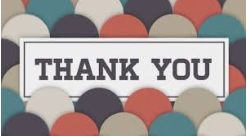